x
Physical Randomness Extractor
device
Ext(x,0)
Ext(x,si)
Xiaodi Wu (MIT)
…….
…….
uniform-to-device
Decouple
…….
Decouple
…….
Gordon Research Seminar
Z1
Zi
Zi+1
Stonehill College,  July,  2014
Eve
uniform-to-all
Joint work with Kai-Min Chung (Sinica, Taiwan) and Yaoyun Shi (U Michigan)
Plenary talk at QIP 2014, also available at arXiv: 1402.4797v2.
What it is about?
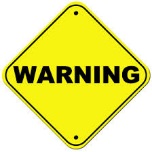 Theoretical Work! However, welcome inputs from experimentalists!
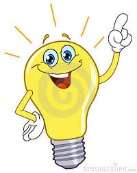 Motivation:  practical applications of quantum devices.
Task:  Generating Uniform Bits with minimal Assumptions.
(weak source, device-independent, quantum-secure, 
    noise-resilient, efficiency……)
Physical Implication:  
                         deterministic world v.s. truly random world
“Freedom-of-Choice” loophole in Bell tests:  
                                 the strongest known method to mitigate it
[Speaker Notes: “theoretical” is overloaded so much. That I should say a Computer Scientist’s view!]
Randomness: THE PROBLEM
Versatile & Precious
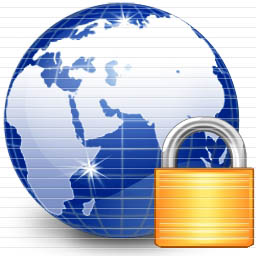 Applications: Digital Security, Randomized Algorithms
  Gambling, Statistics, Politics, …….
Not always getting it !!!
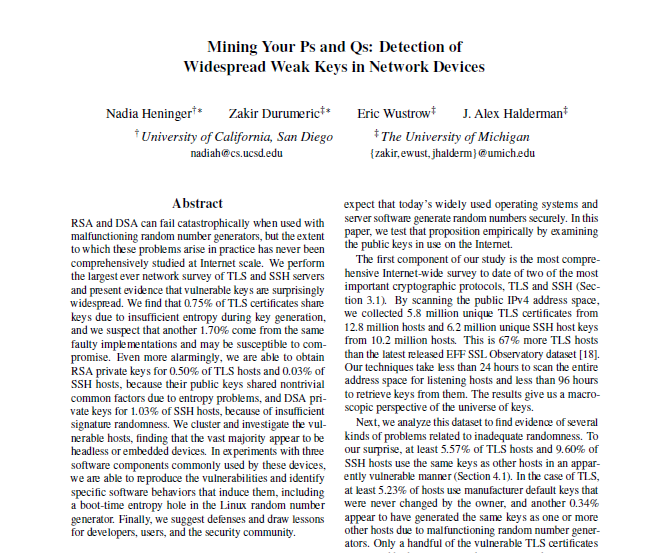 according to recent CS security studies:
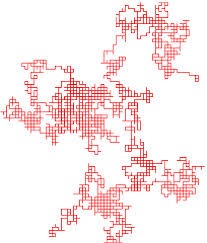 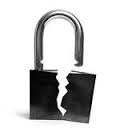 “… that secure random number generation continues to 
be an unsolved problem in important areas of practice…”
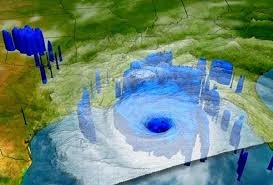 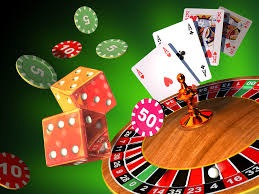 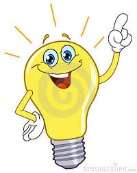 Resilient to various scenarios: generating randomness with minimal assumptions.
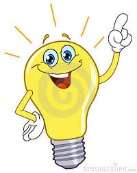 Efficiency, Randomness Quality, Noise-Resiliency, etc..
[Speaker Notes: don’t need to emphasize how important randomness is
Evidences from CS show the decades old problem is new!!
Least Assumptions!!!]
How can we be sure it’s random?
How could fundamentally unpredictable 
events possible?
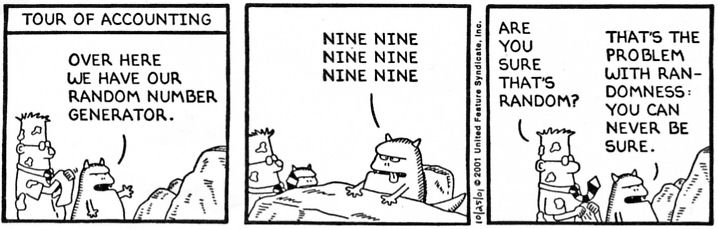 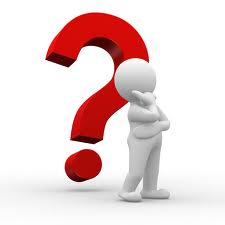 [Speaker Notes: Before we try to tackle our task, we need to ask ourselves this more fundamental question?]
We can’t be sure … without believing first of all its existence
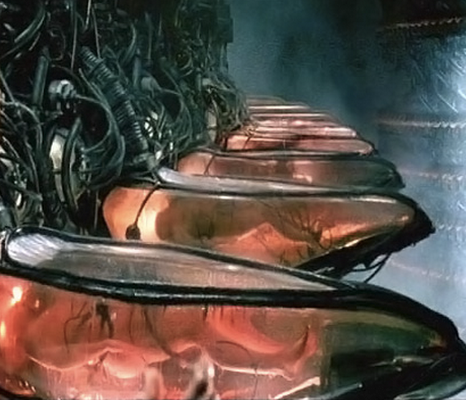 One POSSIBILITY:
a deterministic “matrix” world!
Weak Random Sources:   in non-deterministic world
Min-entropy Sources:     a random variable
(=)  - log (the maximum probability of guessing x sampled from X correctly).
Quantum   (=)  - log (the maximum probability of guessing x sampled from X correctly w/
                                      the help of quantum side information).      e.g. measure & predict
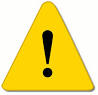 A general measure of the randomness. Capture arbitrarily weak sources.
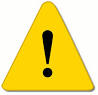 Capture the amount of uniform bits that can be extracted via classical means.
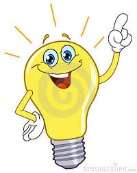 Non-deterministic World
Non-Zero Min-entropy
Weak Min-entropy Sources
[Speaker Notes: Choose to model weak sources as min-entropy sources in non-deterministic world!]
Classical Solutions: Extractors
who holds side information
Min-entropy Sources
Adversary
Either  Independent short        
                 uniform Seed
deterministic 
function
Extractor
Uniform Bits
Or       Independent other 
            min-entropy sources
Adversary
Min-entropy Sources
IMPOSSIBLE if no INDEPENDENCE assumption is made!!
However,  independence cannot be verified and hard to guarantee!!
GOAL: generate uniform bits with minimal assumptions!!
[Speaker Notes: Independence bad, and our goal is to do with minimal assumptions. Not so good for us!]
Solutions based on Quantum Mechanics
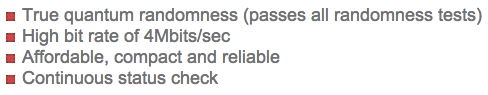 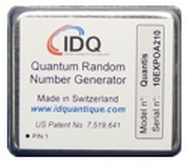 A Beam Splitter!
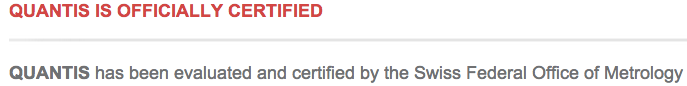 [Speaker Notes: And those two lines look very suspicious to theoretical people!]
CONCERNs : impose many assumptions implicitly
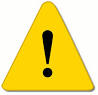 “officially certified” -> a trusted third party.  Too strong assumption!
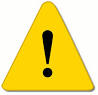 How can “officials” be confident about devices? (Control of devices)
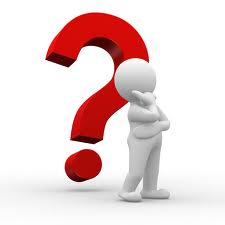 “Classical” Human being probe Quantum devices.
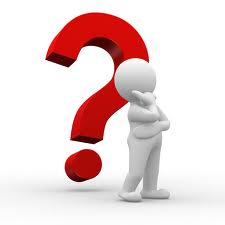 Is current quantum technique reliable?
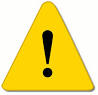 A more fundamental issue: Randomness from Quantum Mechanics?
YES?  If Quantum mechanics explains the inner-working of Nature
NO! If QM is incomplete: e.g. existence of a deterministic alternative
An implicit assumption here: QM completely explains the inner-working
Too strong assumption!
[Speaker Notes: Concerns in the perspective of a theorist

Classical in the way we perceive and process information! Sth to discuss later!

You see: it is because I know nothing about implementation that I want to simply dodge the problem

Could the world is non-deterministic and QM is incomplete.

Any protocol makes use of the inner-working of the devices, such as state-preparation and measurements need the last line.

Too strong assumption: stronger than independence.]
Device-Independent Cryptography
No Trust of the inner-working due to technical or fundamental issues
GOAL:  only make classical operations, still leverage quantum devices
=> Device-Independent Quantum Cryptography !!!
How can “classical” human being  leverage quantum power?
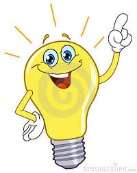 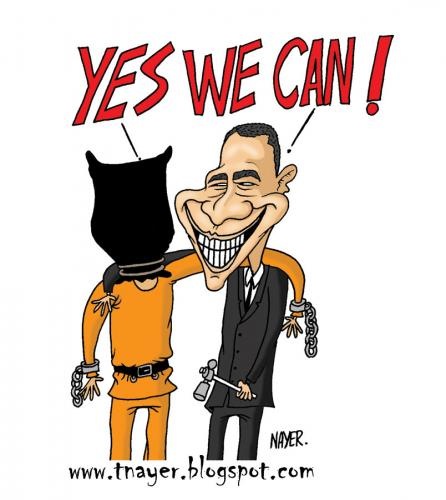 Bell-tests for detecting quantum behavior (non-locality)
Force to use the “quantumness” via non-locality!
Successful Examples: (incomplete list)
QKD  [BHK05, MRC+06, MPA, VV13, BCK13, RUV13, MS13]
Randomness Expansion [Col06, PAM+10, PM11, FGS11, VV12, MS13, CY13]
Free-randomness Amplification [CR12, GMdlT+12, MP13, BR+13…]
Quantum Bit Commitment & Coin Flipping [SCA+11]
Quantum Computation Delegation [RUV13, MacK13]
[Speaker Notes: don’t trust inner-workings either tech limit or more fundamental issues
Only trust classical input/outputs, still make use of quantum devices
DI Explanation: given a device (no matter what technique one uses), just observe the classical input/output, one can be sure whether this quantum device functions well. 
How is this possible: Bell test +yes we can
List of references: not only we know it is possible, but also we have a lot of successful examples.]
Physical Randomness Extractor
Adversary (manufacturer):
Prepares devices
No communication
Devices: spatially separated
User: classical & deterministic
Comm. Restriction among devices 
Random sources
quality varies
  Accept/Reject options
Acc: output uniform bits
Rej: catch cheating devices
Adversary
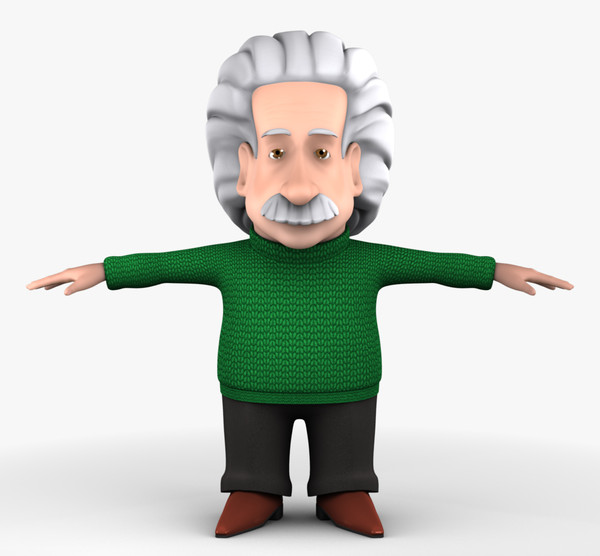 Devices
Devices
deterministic
& classical
randomsources
almost perfectrandomness
[Speaker Notes: Randomness related DI-Model, which we formulate as physical randomness extractors

Imagine Adversary, or manufacturers  (Einstein, for EPR, and for non-locality) who build the machine.]
Adversary
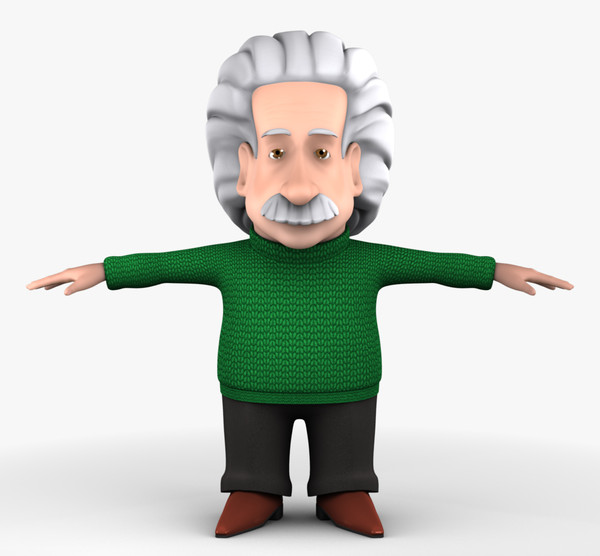 Devices
[Col06, PAM+10, PM11, FGS11, VV12, MS13, CY13]
SV source:
 x1,x2,…,xn,…,each bit xi has a bounded bias conditioned on previous bits


Highly random: linear min-entropy
Randomness 
Expansion
short uniform bitsindependent
long uniformoutputs
0.5- ε≤ Prob[Xi=0|X1,…,Xi-1]≤0.5+ε
[CR12, GMdlT+12, MP13, BR+13…]
deterministic
& classical
Randomness 
Amplification
Santha-Vazirani sources w/ cond. independence
a single uniform bit
[Speaker Notes: A short summary of known results in the view of this work!]
Main Result:
Features:
statistical dist
Noise Resilient
Adversary
Small Quantum Memory
entanglement
on the fly
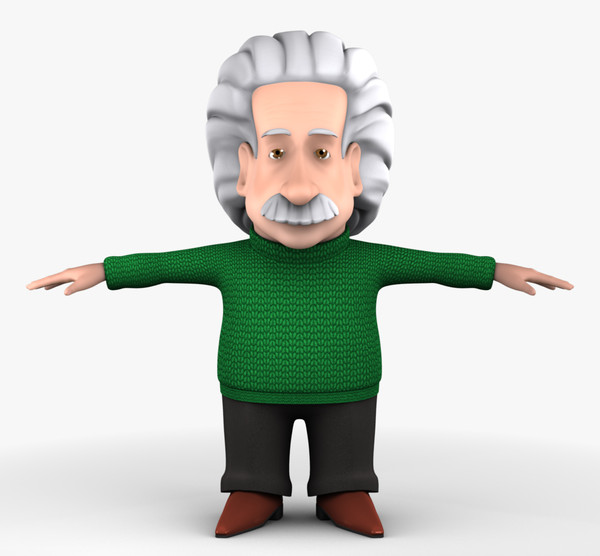 Devices
Efficiency for constant errors
Immune to publicize the source
adversary can even know the 
source after delivering devices
Assumptions:
deterministic
& classical
Uniform  Outputs
Min-entropy sources
Min-entropy Sources (non-deterministic world)
infinitely
long
small finite amount
Quantum Mechanics (that could be incomplete)
No Communication (that could be enforced)
[Speaker Notes: Main Result is a framework start from min-entropy.   Assumption:  Features

One instantiation: constant error + full feature]
Deterministic World v.s. Truly Random World [CR]
Does non-deterministic world imply truly random world?
the world allows uniformly random events
A Possible Dichotomy Theorem:
deterministic 
operation
Weak "uncertainty" 
(e.g., guess probability < 1)   
Min-entropy Source
Full "uncertainty“
(uniformly random)
  against environment
no extra randomness
Our Physical Randomness Extractor is such a deterministic operation!
Thus,  either  the world is deterministic 
            or we can faithfully create uniformly random events
at least in principle, await verification by experiments
[Speaker Notes: Transition: what is the implication of our main results 
non-deterministic world, by definition, only imply a little bit uncertainty.]
Comparisons to existing DI results
Computer Science:
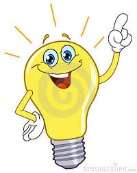 Randomness Expansion:    replace uniform seeds by min-entropy sources
                      while still output infinitely long bits and enjoy other features
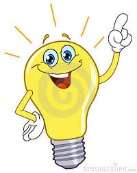 Randomness Amplification: relax SV-sources to min-entropy sources
                     and output infinitely many bits rather than one bit (expanding)
Physics:
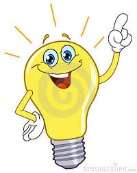 [CR,GMdlT,..] model the weak sources in non-deterministic world as 
SV-sources w/ cond. indep, which we relax to min-entropy sources.
almost optimal dichotomy theory
[Speaker Notes: One-> many non-trivial

Optimal in the sense that non-deterministic world  min-entropy sources.]
Difficulty with Weak Sources
Bell Violations ( Quantum/Classical Separation in nonlocal games)
                   are usually established under a fixed input distribution:   uniform dist.
s.t.  the separation is specific and sensitive to the input distribution
Hardness: random sources  so many distributions
CHSH Game
Inputs
Uniform:     Q/C Separation!
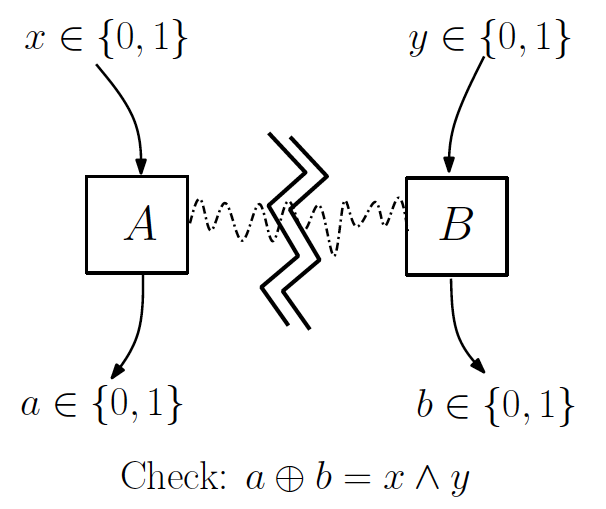 SV sources:   Q/C Separation
w/ restrictive bias ε [CR]
why ? full support + brute force analysis
Min-entropy sources:
NO Separation w/ support 3 or less
e.g., {00, 01, 10}
Fairly random w/ large min-entropy!
[Speaker Notes: Bell Violation/ Nonlocal Games (Quantum / Classical Separation) specific and sensitive to the input distribution
Usually it is the uniform distribution
For SV source, huge effort spent on brute force analyzing, and full support
General method, less brute force, more intuition]
Our Solutions: a bird’s-eye view
min-entropy sources
Classical pre-processing:
           transfer input to uniform “locally”
           impose correlations among blocks
…….
…….
where
random
some
Decouple the correlations:
      use existing DI protocols to decouple
Decouple
Decouple
Decouple
…….
…….
By establishing a new property
      input seeds uniform to device only
      arbitrarily correlated otherwise
      e.g., Adv can know the inputs
Zi
ZN
Z1
Z= XOR all Xi s
Useful Property 
w/ many applications !!
Classical Post-Processing: XOR picks the right one
[Speaker Notes: Want a more intuitive and more general approach! 

1) New property. In QKD model!!!, no need to pre-share any uniform bits as an application!!!

Improve the seed quality, but only locally. Somewhere randomness
Decouple the dependence. RE. Need a new property about RE protocols. That is uniform-to-device, uniform-to-all.]
Instantiations & Limits
Good Instantiation (as mentioned earlier) when the error is constant!
e.g., error ~ 0.2, then # of boxes ~ 20
Our protocol can achieve optimal errors,
however, at the price of large # of boxes!!
Is there a fundamental limit?
No idea so far: seems to be a hard problem!
Partial Progress:
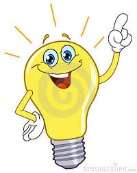 For a large class of protocols w/ full features of our PRE, ours is almost optimal!
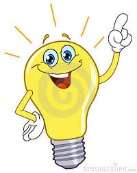 Or  w/ basic features of our PRE,  still impossible to match parameters of RE!
Remark:   the class of protocols include all known protocol designs!!
[Speaker Notes: Define Error!

Good and bad instantiations. Impossibility results!]
“Freedom-of-Choice” Loophole & Resolution [CR]
Bell-tests: experimental setting needs to be chosen “freely at random”
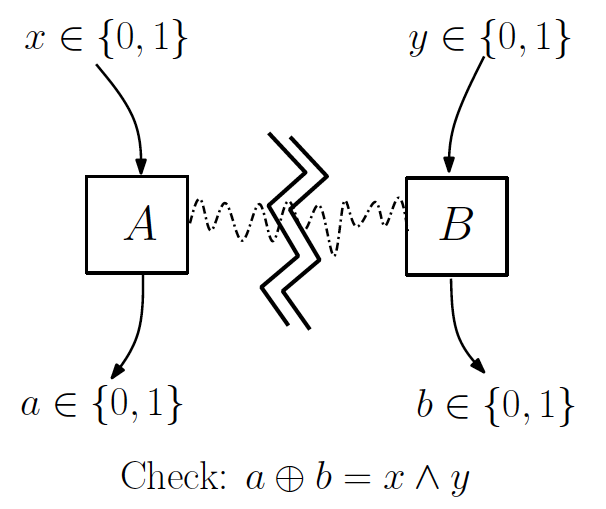 e.g., x,y sampled uniformly & independently from the testing system !!
Our protocol can generate the choices of experimental settings
and prove they are “freely uniform” in the non-deterministic world!
[Speaker Notes: In an abstract way, here is the problem!

Describe it and mention there is a solution!]
Conclusions
Random Number Generator with minimal assumptions
       (device-independent, noise-resilient, efficient w/ large err)
Dichotomy  theorem & Freedom-of-Choice loophole
Open Questions
Improve the # of devices’ dependence on err and N.
due to impossibility results: require totally new protocols.
Trade-off between assumptions and practical efficiency!
Inputs from Experimental Perspectives Appreciated !!
[Speaker Notes: About trade-off assumptions: add some stronger but not too strong assumption, then we could have a provably better quantum RNG than any solution ever known.]
Thank You!!
Q & A